ПОСТРОЕНИЕ СЕЧЕНИЙтетраэдра и параллелепипеда
Часть 1
Байтемиров А.Р.
ГБОУ СОШ №629 
ЮАО г. Москва
Цель работы:
Развитие пространственных представлений у учащихся.
Задачи:
Познакомить с правилами построения сечений.
Выработать навыки построения сечений тетраэдра и параллелепипеда при различных случаях задания секущей плоскости.
Сформировать умение применять правила построения сечений.
Секущей плоскостью многогранника называется любая плоскость, по обе стороны от которой имеются точки данного многогранника.
А
N
M
α
K
D
В
С
Секущая плоскость пересекает грани многогранника по отрезкам. Многоугольник, сторонами которого являются эти отрезки, называется сечением многогранника.
Какие многоугольники могут получиться в сечении ?
Тетраэдр имеет 4 грани
В сечениях могут получиться:
Четырехугольники
Треугольники
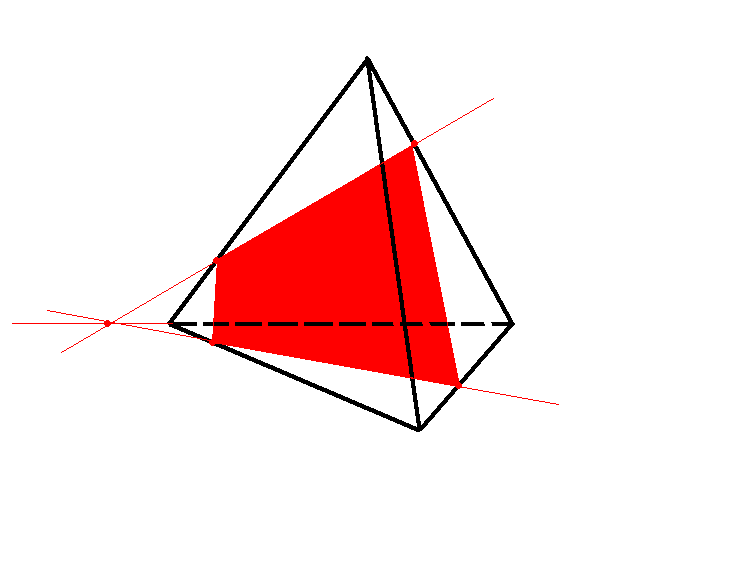 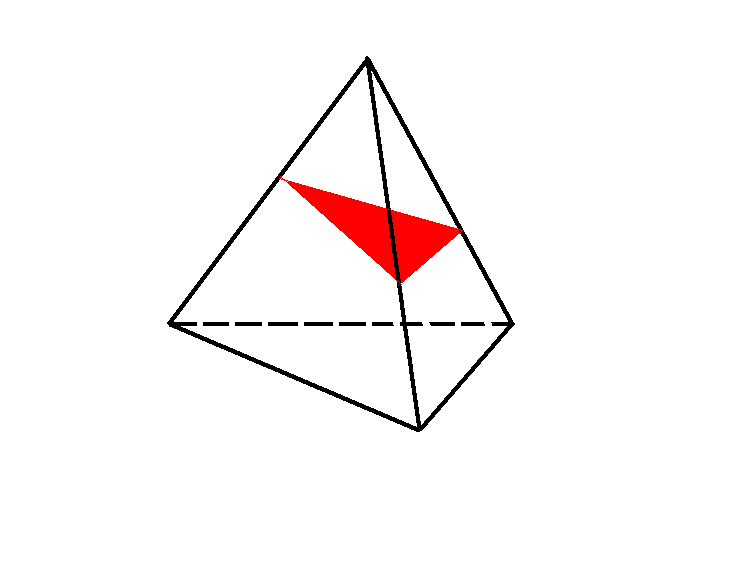 Параллелепипед имеет 6 граней
Пятиугольники
Треугольники
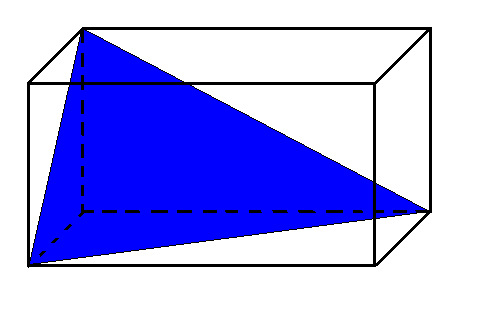 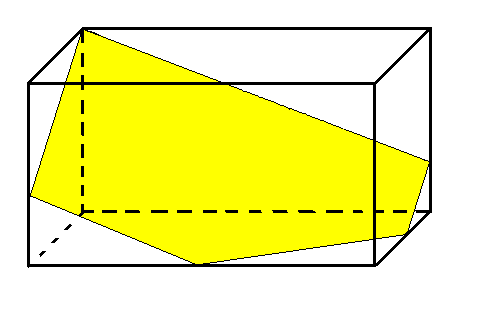 В его сечениях 
могут получиться:
Четырехугольники
Шестиугольники
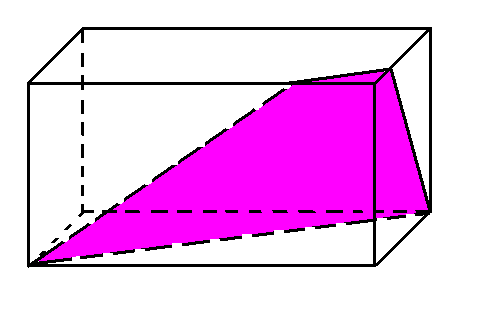 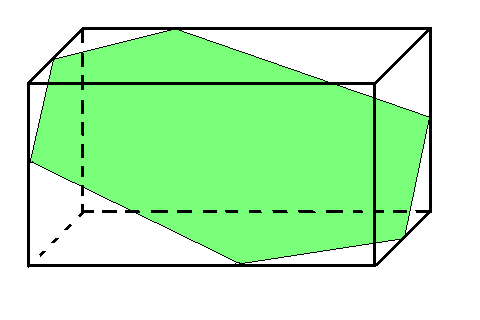 Для построения сечения нужно построить точки пересечения секущей плоскости с ребрами и соединить их отрезками.
При этом необходимо учитывать следующее:
1. Соединять можно только две точки, лежащие
в плоскости одной грани.
2. Секущая плоскость пересекает      параллельные грани по параллельным отрезкам.
3. Если в плоскости грани отмечена только одна точка, принадлежащая плоскости сечения, то надо построить дополнительную точку. Для этого необходимо найти точки пересечения уже построенных прямых  с другими прямыми, лежащими в тех же гранях.
Задача 1. Построить сечение плоскостью, проходящей через данные точки  D, Е, K.
Построение:
S
1. DE
2. ЕК
3. ЕК ∩ АС = F
4. FD
5. FD ∩ BС = M
6. KM
E
DЕKМ – искомое сечение
K
F
А
С
M
D
В
В1
C1
А1
D1
В
С
А
D
Задача 2. Построить сечение плоскостью, проходящей через точки Р, К, М, М∈ВС.
Построение:
1. КP
Р
2. EM ║ КP (К1Р1)
К
3. EK
4. МN ║ EK
5. РN
N
KРNМE – искомое сечение
М
Р1
E
К1
В1
C1
А1
D1
В
С
А
D
Задача 3. Построить сечение плоскостью, проходящей через данные точки  Е, F, K.
Построение:
1. KF
К
2. FE
3. FE ∩ АB = L
F
4. LN ║ FK
5. LN ∩ AD = M
6. EM
7. KN
E
EFKNM – искомое сечение
N
Пояснения к построению:
4. Проводим прямую LN параллельно FK (если секущая плоскость пересекает противоположные грани, то она пересекает их по параллельным отрезкам).
Пояснения к построению:
3. Прямые FE и АВ, лежащие в одной плоскости АА1В1В, пересекаются в точке L .
Пояснения к построению:
1. Соединяем точки K и F, принадлежащие одной плоскости  А1В1С1D1.
Пояснения к построению:
2. Соединяем точки F и E, принадлежащие одной плоскости  АА1В1В.
М
L
Пояснения к построению:
7. Соединяем точки К и N, принадлежащие одной плоскости  ВСС1В1.
Пояснения к построению:
6. Соединяем точки Е и М, принадлежащие одной плоскости  АА1D1D.
Пояснения к построению:
5. Прямая LN пересекает ребро AD в точке M.
Задача 4. Построить сечение плоскостью, проходящей через данные точки  К, М, Р, Р∈АВС
Построение:
S
1. КМ
2. КМ ∩ СА = Е
3. EР
4. ЕР ∩ АВ = F
    ЕР ∩ ВC = N
К
5. МF
6. NК
КМFN – искомое сечение
М
Е
С
А
Р
F
N
В
В1
C1
А1
D1
В
С
А
D
Задача 5. Построить сечение плоскостью, проходящей через точки  К, L, М.
Построение:
1. ML
T
К
2. ML ∩ D1А1 = E
3. EK
F
4. EK ∩ А1B1 = F
E
5. LF
P
6. LM ∩ D1D = N
7. ЕK ∩ D1C1 = T
8. NT
9. NT ∩ DC = G
    NT ∩ CC1 = P
L
10. MG
11. PK
МLFKPG – искомое сечение
G
М
N
В1
C1
А1
D1
В
С
А
D
Задача 6. Построить сечение плоскостью, проходящей через данные точки  F, K, L.
К
L
F
В1
C1
А1
D1
В
С
А
D
Задача 7. Построить сечение плоскостью,
       проходящей через данные точки  F, K, L.
Проверка:
К
М
L
N
FМKLN – искомое сечение
F